Forensic Anthropology& Bones Intro
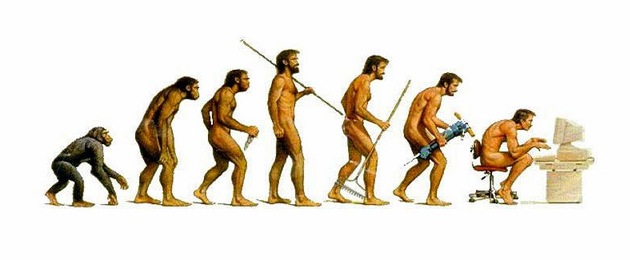 I. What is a forensic anthropologist?
expert in analyzing                            
 someone who applies anthropology (the study of               ) to criminal investigations
human remains
humans
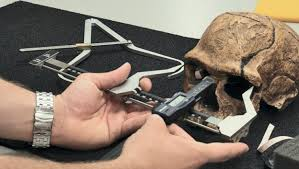 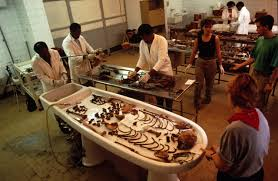 II. What can a forensic anthropologist determine?
if bones are               or              .
 sex
 approx. height
 approx. age
 race
 how the person died (trauma, disease, etc.)
 general state of health
 type of occupation
human
animal
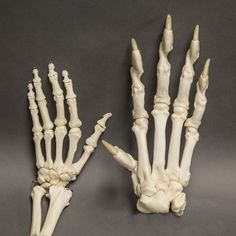 III. Bones
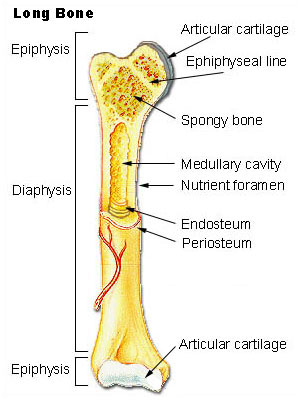 A. What is a bone?
Bones are rigid,  connective tissues that makes up the skeleton of vertebrates.

Adults have          d bones. At birth there are about         .  
decrease due to  bones            .
206
270
fusing
B. Types of Bones
1. Long bones: have greater length than width and consist of a shaft and a variable number of endings 
Ex: femur, tibia, fibula, humerus, ulna and radius 

2. Short bones: roughly cube-shaped; approx. equal length and width. 
Ex: vertebrae, ankle and wrist bones. 





3. Flat bones: thin shape/structure and provide considerable mechanical protection and extensive surfaces for muscle attachments.
Ex: cranial bones, sternum, ribs, scapulae
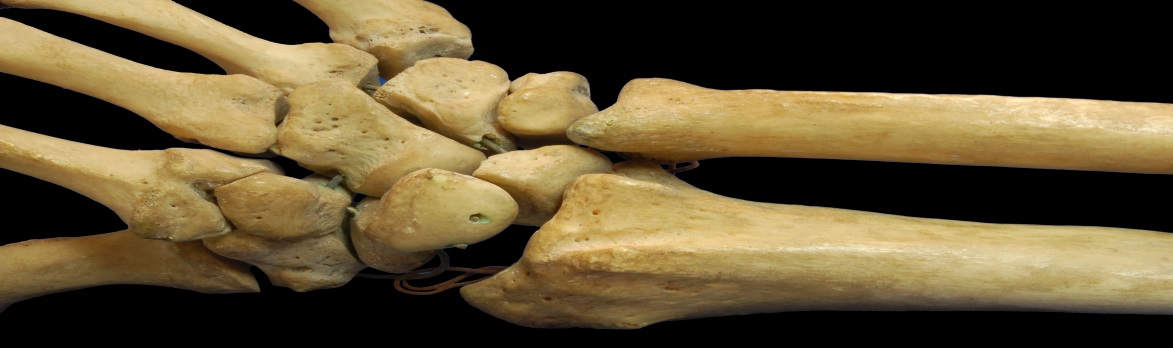 C. Bones provide:
1. Support and movement (limbs)
2. Protection (skull bones, ribs)
3. Mineral storage
4. Blood cell development (long bone marrow)
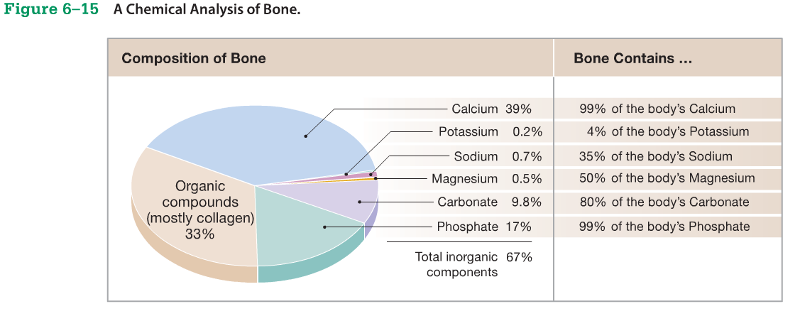 Bone composition:
65% inorganic matter (hydroxyapetite)
35% organic matter (mostly collagen)
D. Bone cell types
1. Osteoblasts:  Make and deposit components of bone (blast = germ, sprout)
2. Osteoclasts:  Degrade and resorb bone for remodeling (clast = pieces)
3. Osteocytes:  “watcher cells”  Sit in bone and monitor mineral concentration (cyte = vessel)
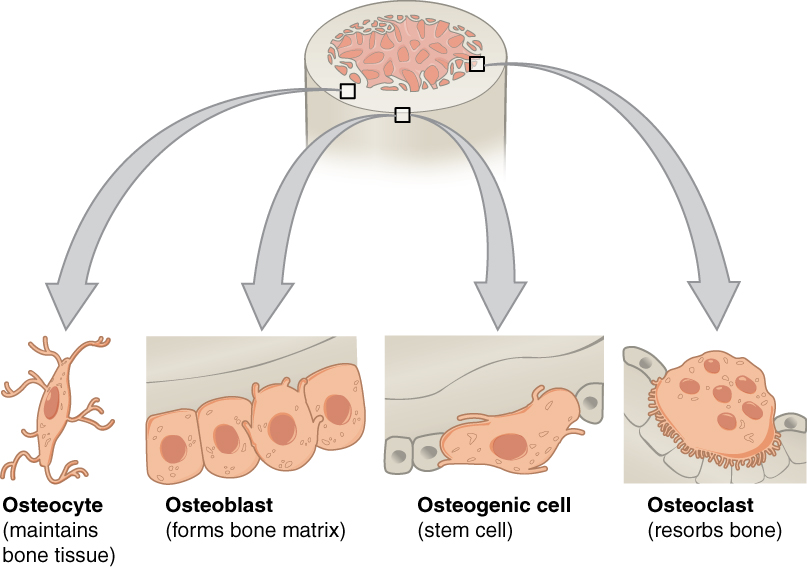 ***Bone is alive!! Excellent source for DNA
IV. Structure of a Long Bone
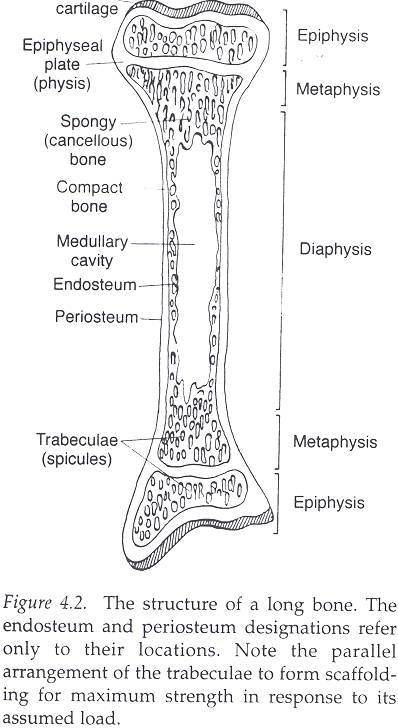 Diaphysis (shaft)






Epiphysis 
Proximal
Distal
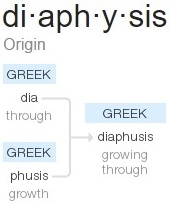 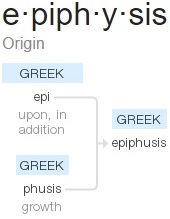 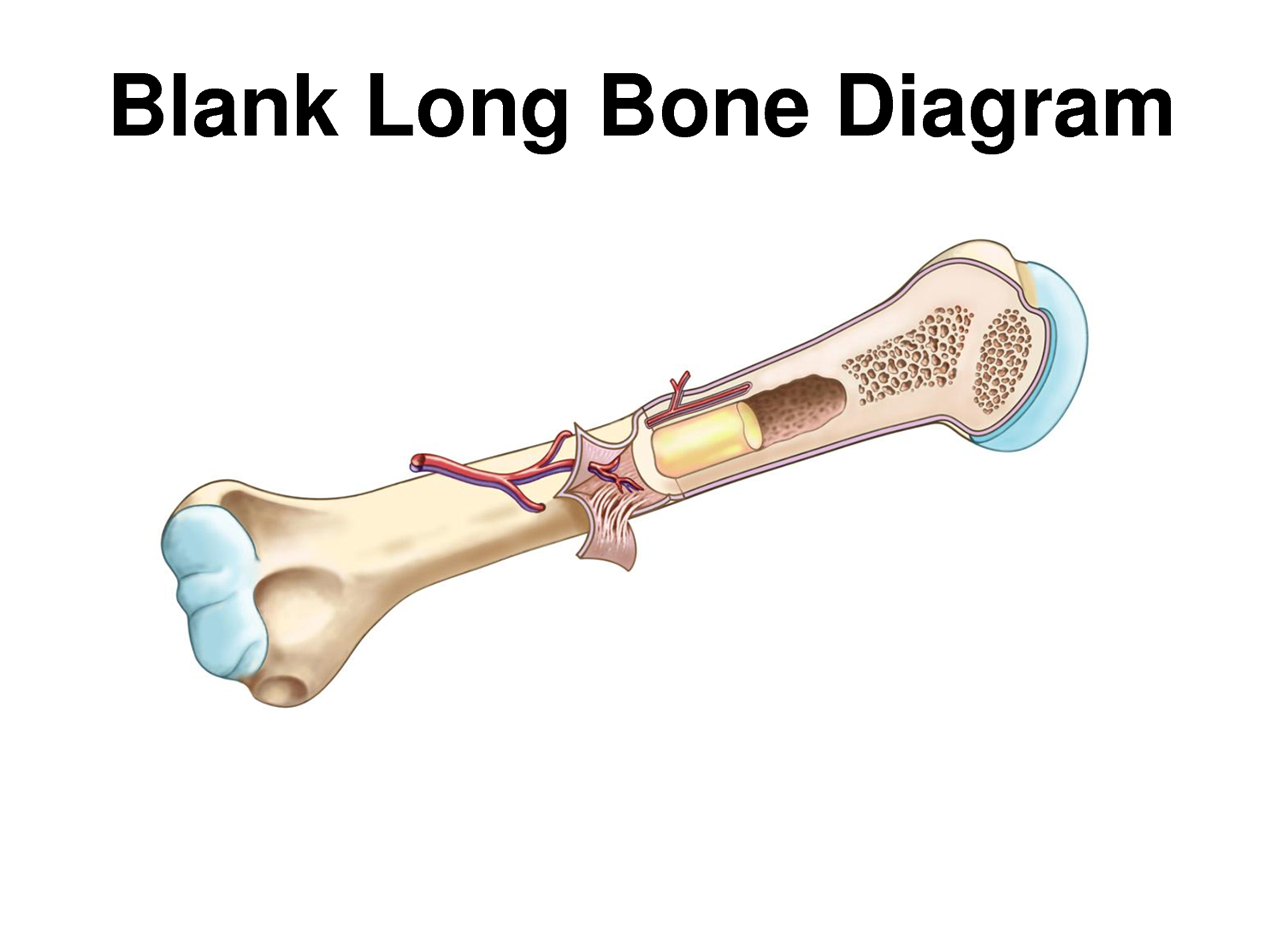 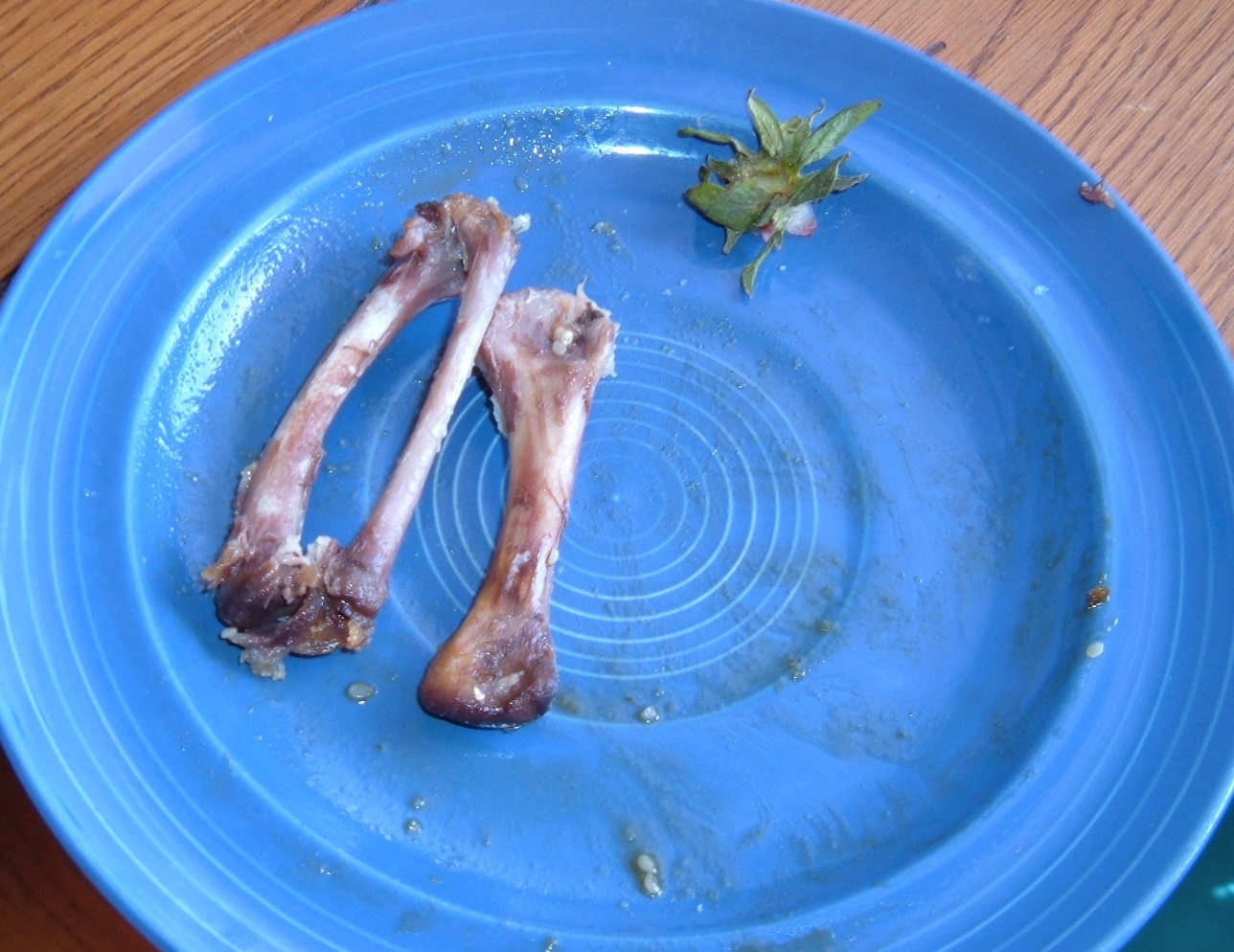 Endosteum-(lines medullary cavity)
(Holes)
Medullary cavity
Nutrient Foramen
Articulating cartilage
Epiphyseal plate
  (growth plate)
Yellow marrow
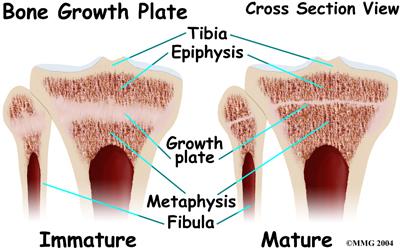 Periosteum
(SLIMY)
Spongy Bone (20%)
Compact bone (80%)
(DRY)
Calculate & Convert Our Height
5 ft. = 60”
6 ft. = 72”



5.6 ½ = 60” + 6.5” =
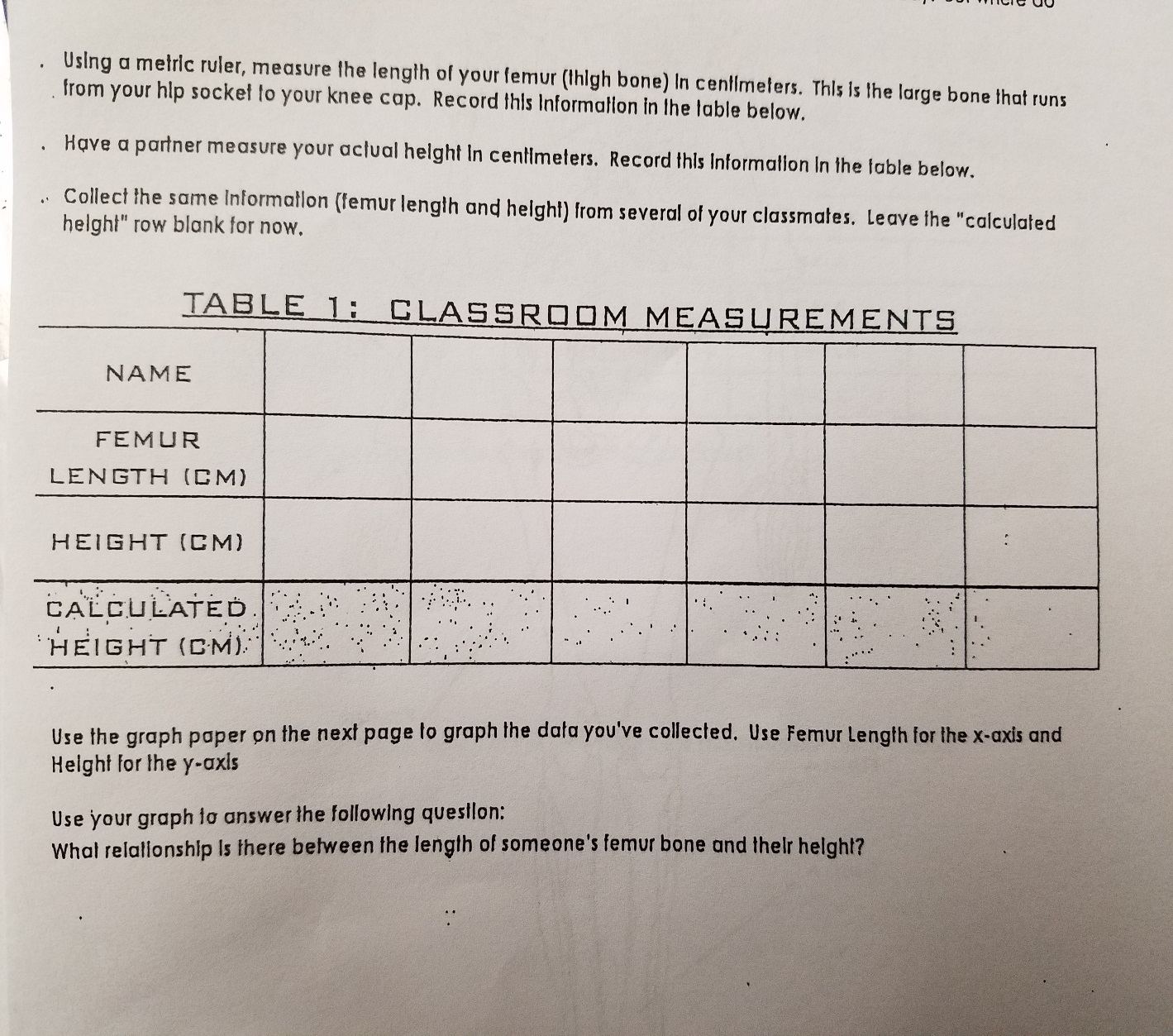 ME
169 cm
66.5”
≈ 169 cm
2.54 cm
168.9
66.5
=
1 inch
Femoral Diagram
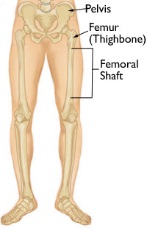 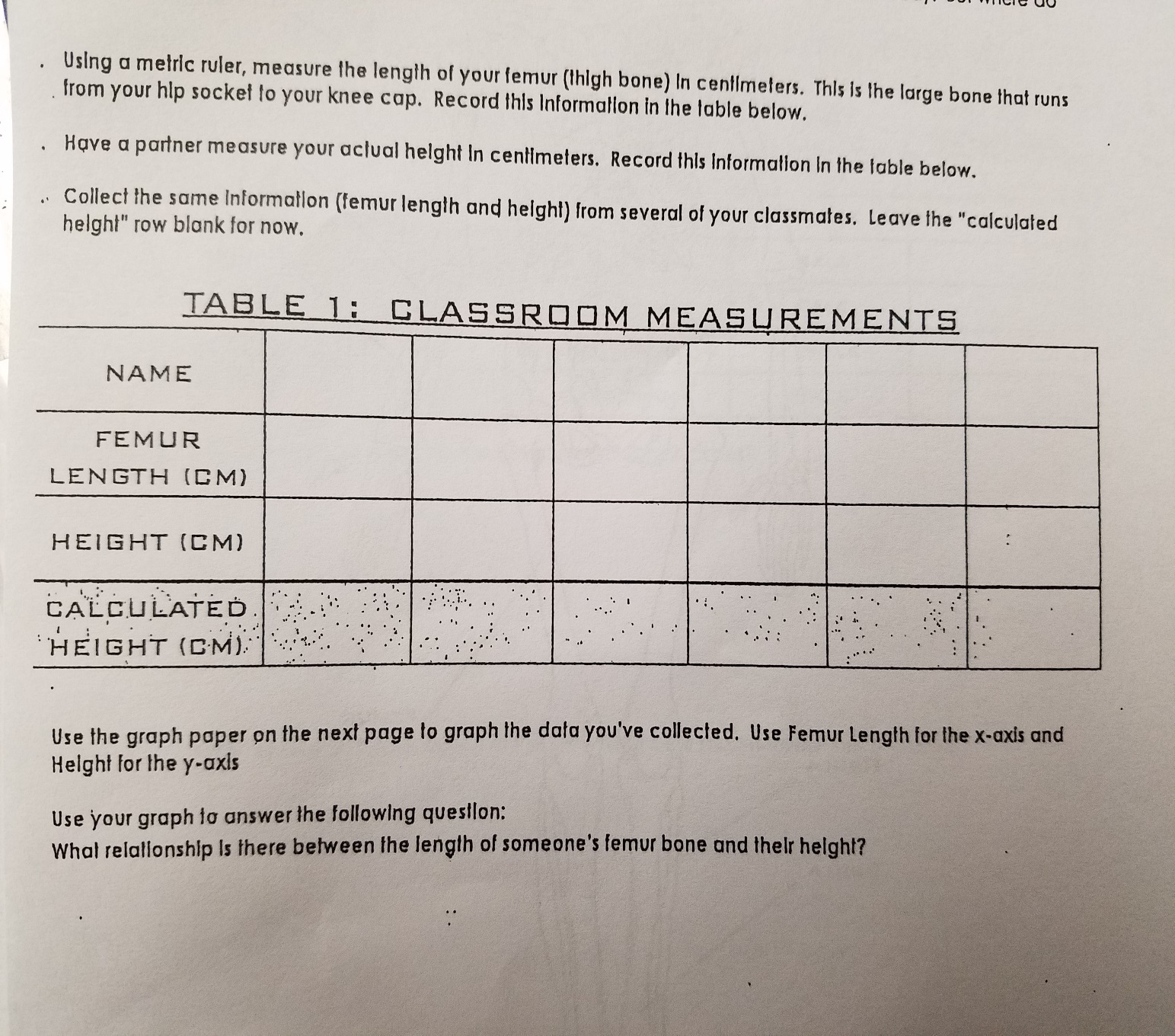 ME
41 cm
169 cm
Calculate & Convert Our Height
5 ft. = 60”
6 ft. = 72”



5.6 ½ = 60” + 6.5” =
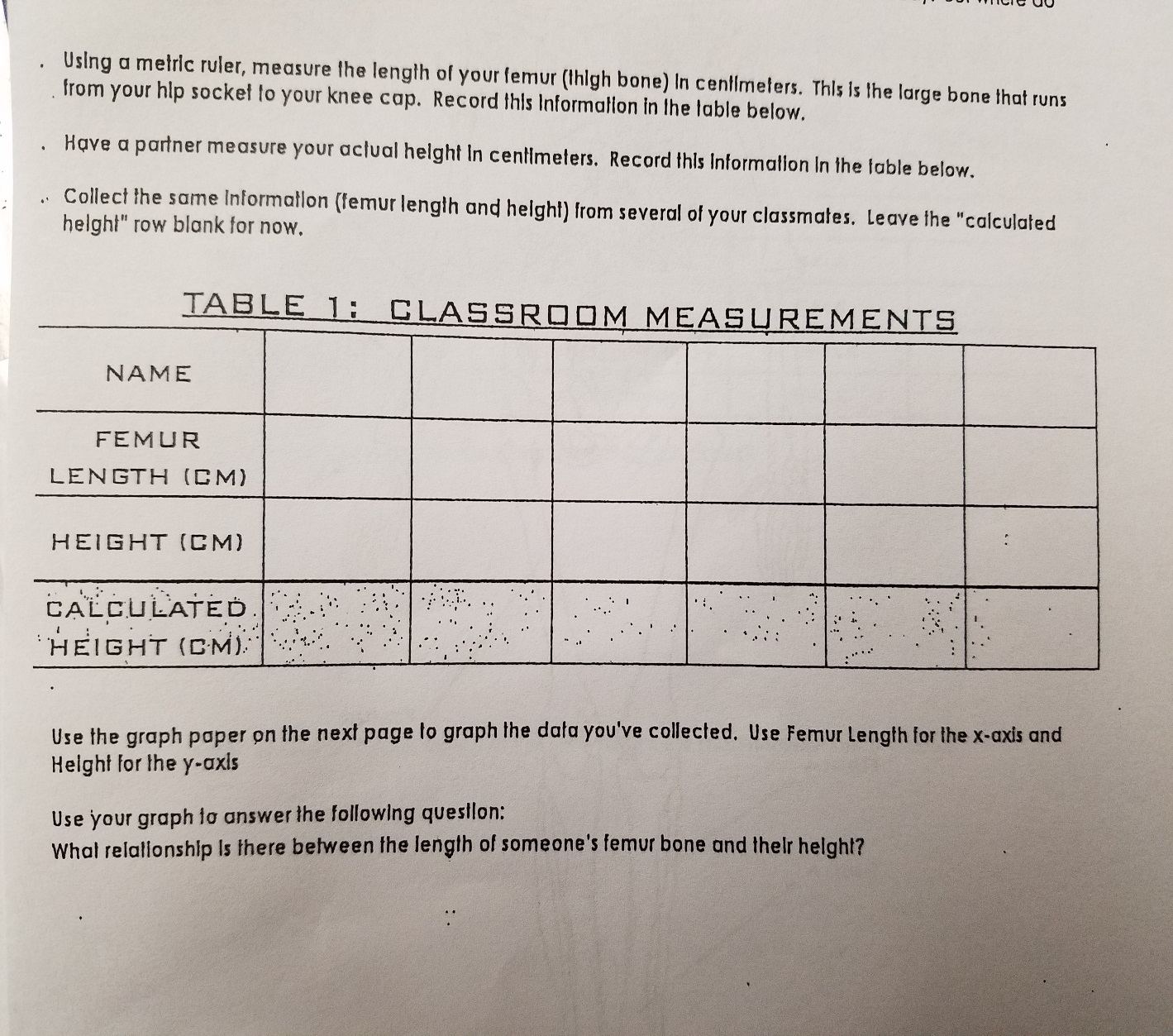 ME
41 cm
169 cm
3 boys, 3 girls
Incl. yourself
66.5”
≈ 169 cm
2.54 cm
168.9
66.5
=
1 inch
V. Using Bones to determine species
*Human vs. Animal
Round
Rectangular/linear
C-shaped; <12
Linear/straight; >13
Children have unfused growth plate
Fused growth plate
Fewer muscle attachment area; straight
More muscle attachment areas; curved
Small trochanter; upper head is flat
Large trochanter; upper head is angular
#3
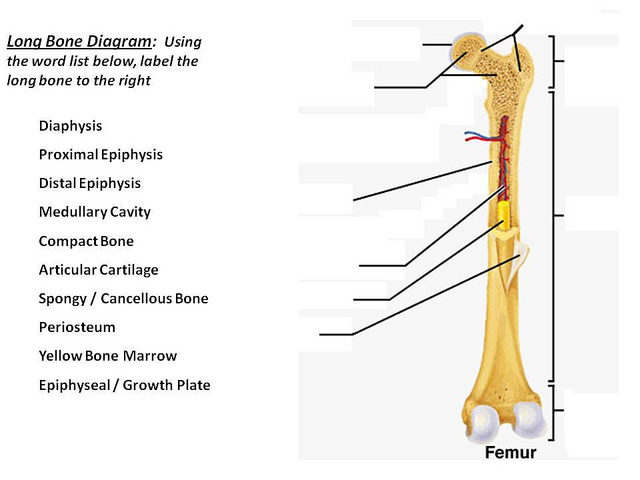 A
L
B
K
J (cavity lining)
C
1.
2.
B
I (holes)
3.
D
H
4.
C
G
5.
H
G (cavity)
6.
L
F
7.
K
8.
E
E
9.
F
A
10.
D
11.
I
Nutrient Foramen

Endosteum
12.
J
VI. Using bones to det. types of fractures
A. Review: 5 classifications of death
Natural
 Accident
 Suicide
 Homicide
 Unknown
Most likely to cause skeletal injuries/trauma
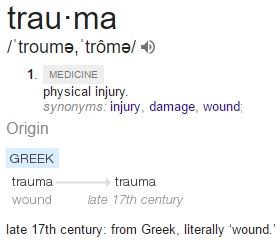 **Fracture occurs when force exceeds strength of bone!!
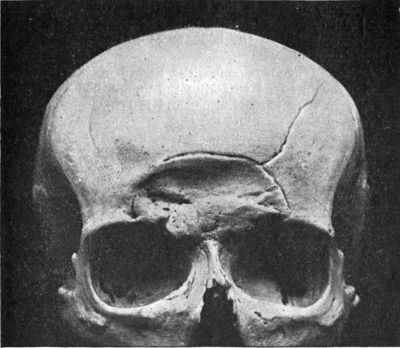 B. 5 Types of Force
Compression
a. force pushes down
b. many lines that 
radiate out
c. common on skull/chest
d. shape of displaced bone matches instrument
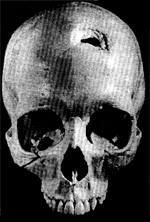 2. Shearing
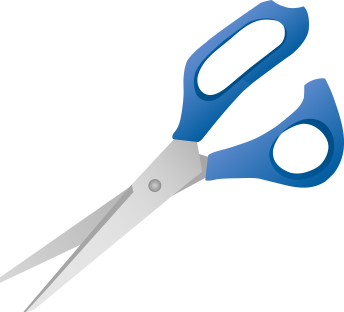 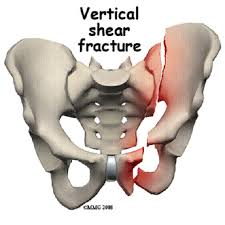 Force by immobilization of one bone segment
Usually caused by person falling or dismembering
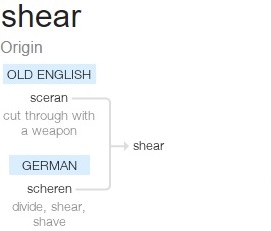 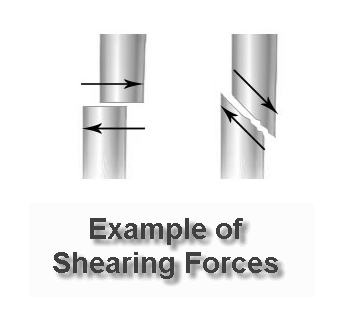 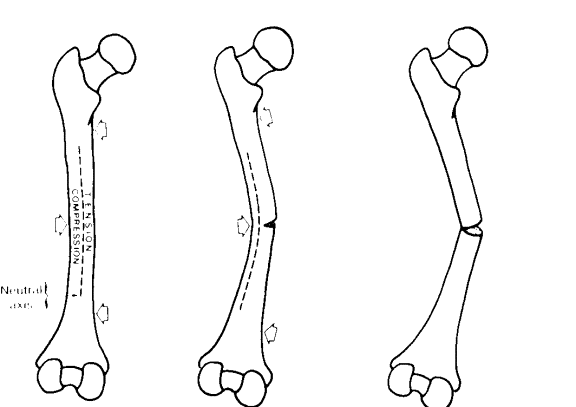 3. Bending
Most common
Force impacts at right angle
Implies violent struggle
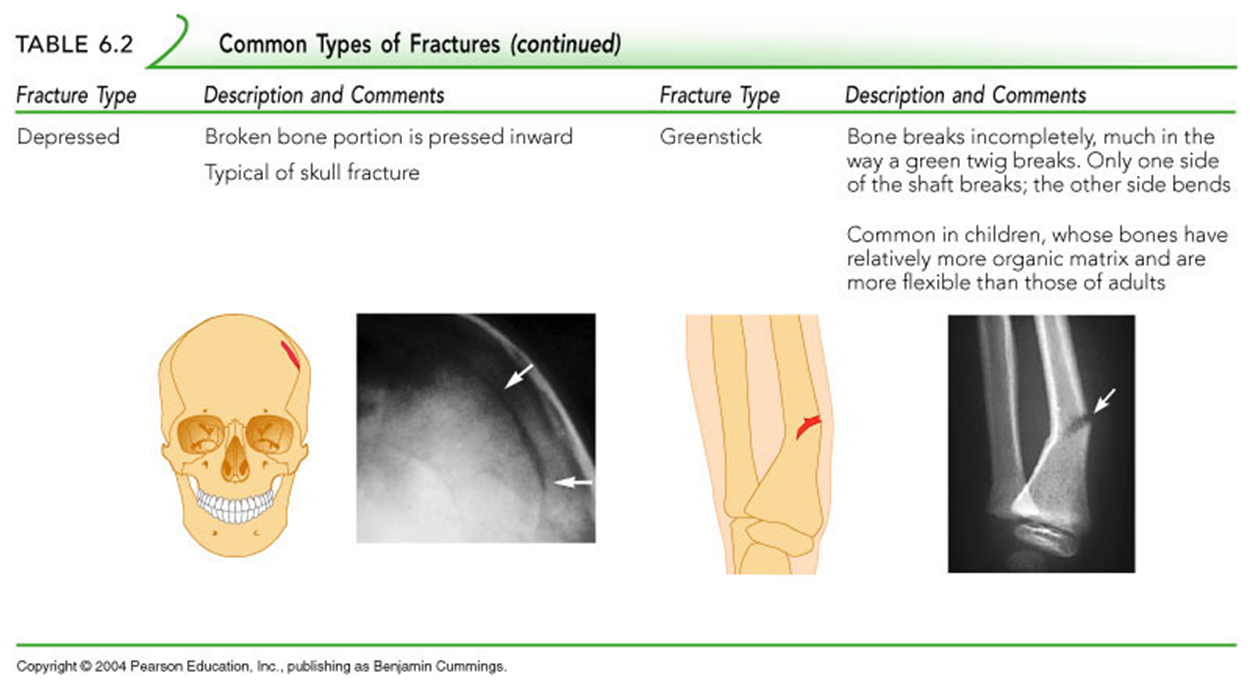 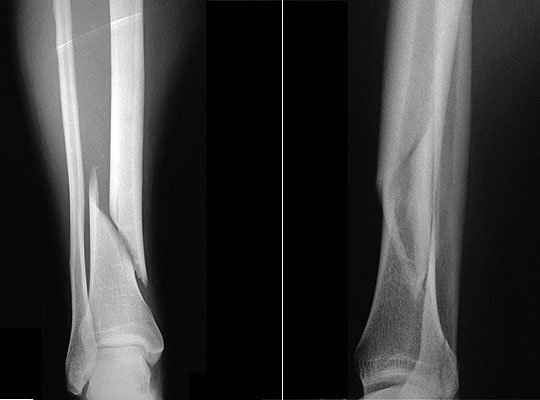 4. Torsion
Twisting force
Accidents (snowboarding)
Child abuse
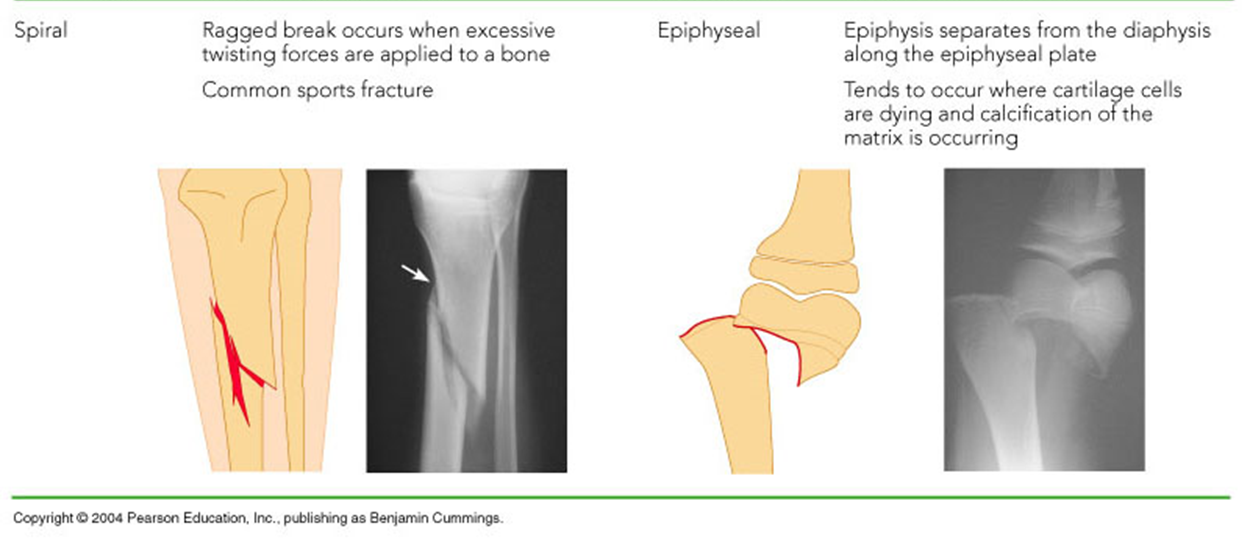 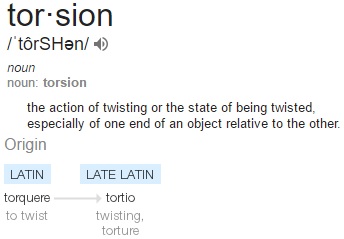 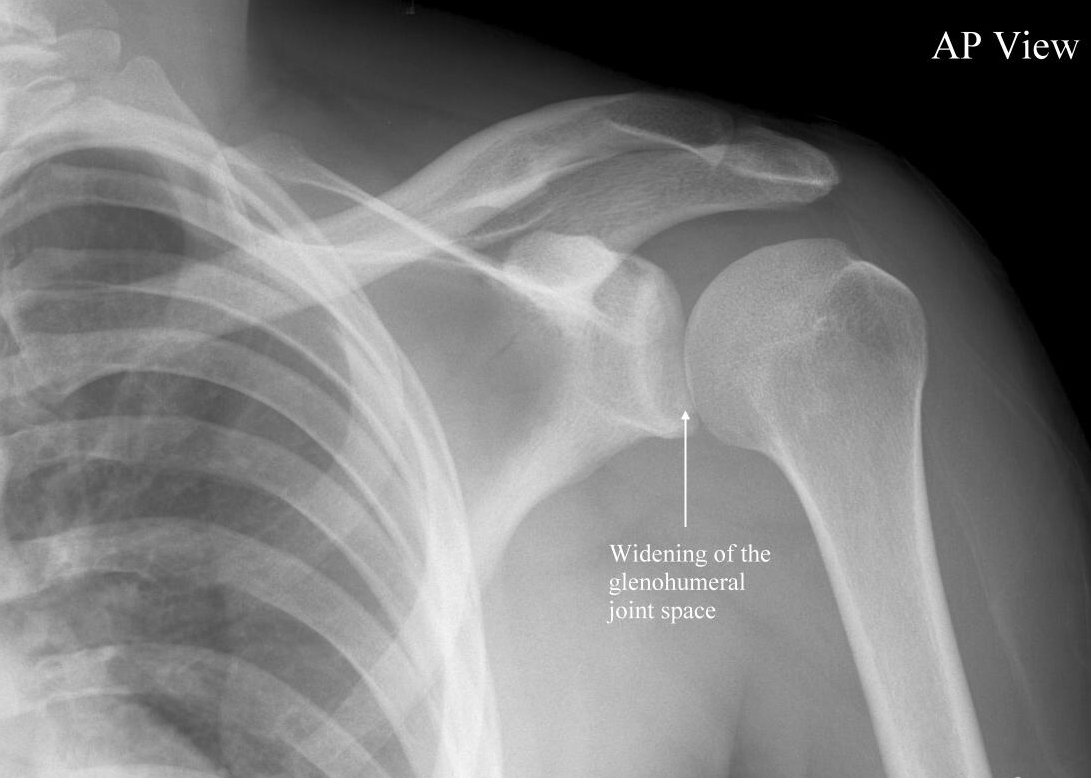 5. Tension
Pulling force
Dislocation
Accidents or violent struggles
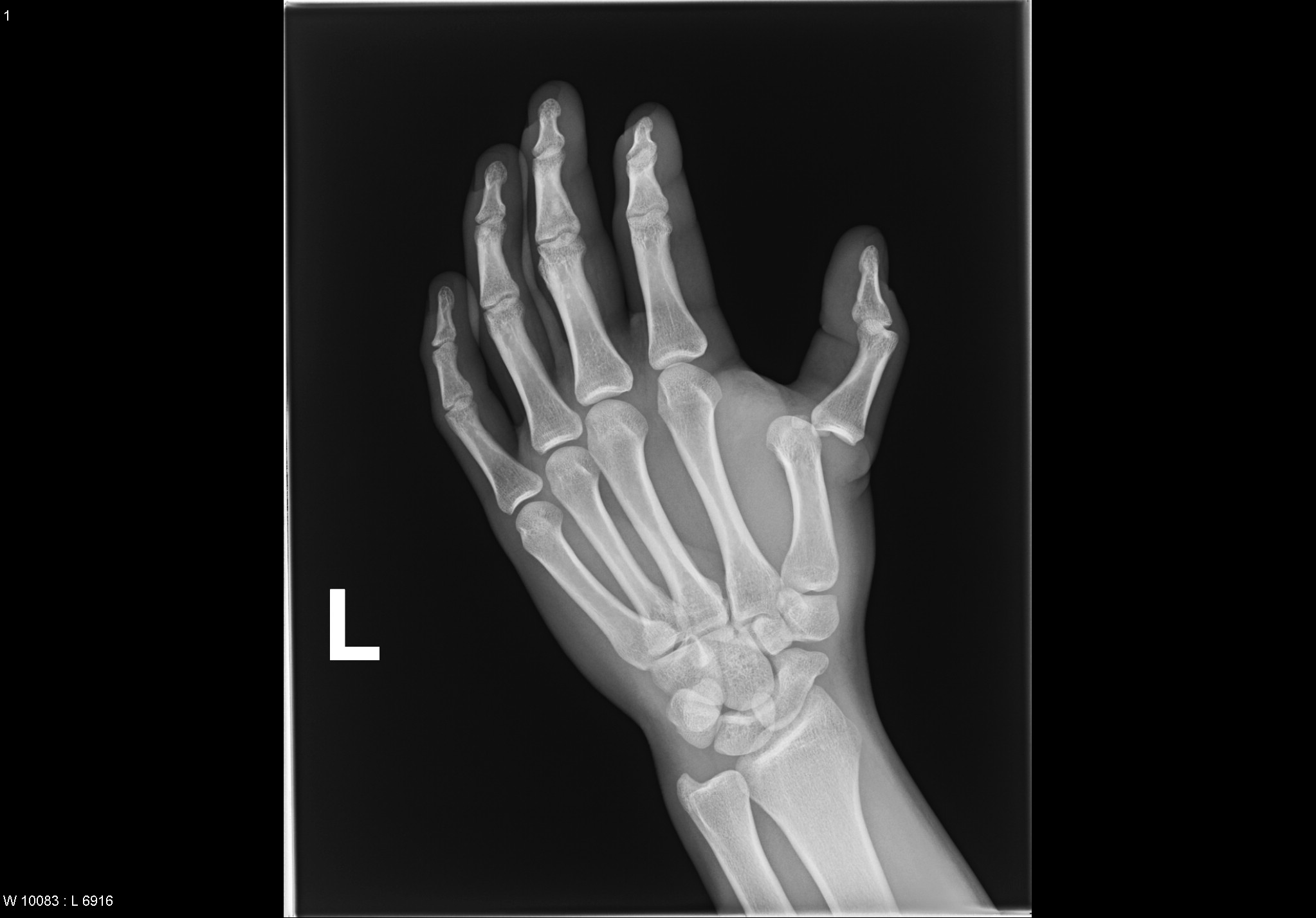 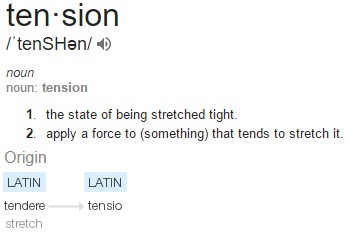 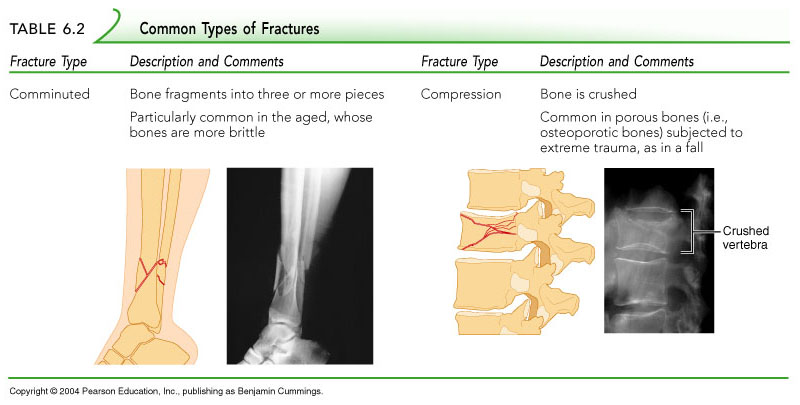 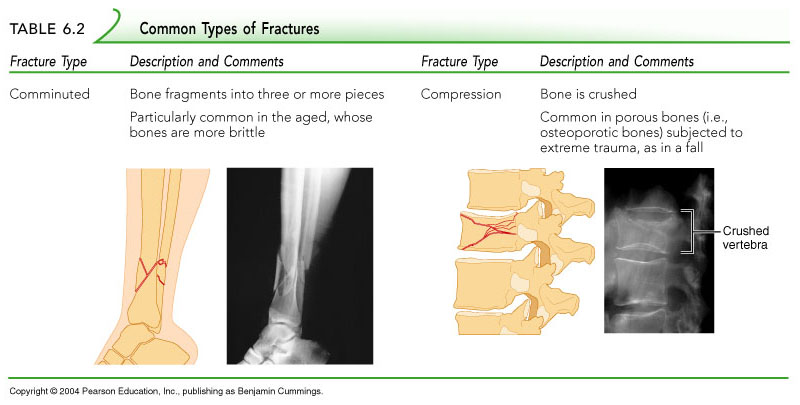 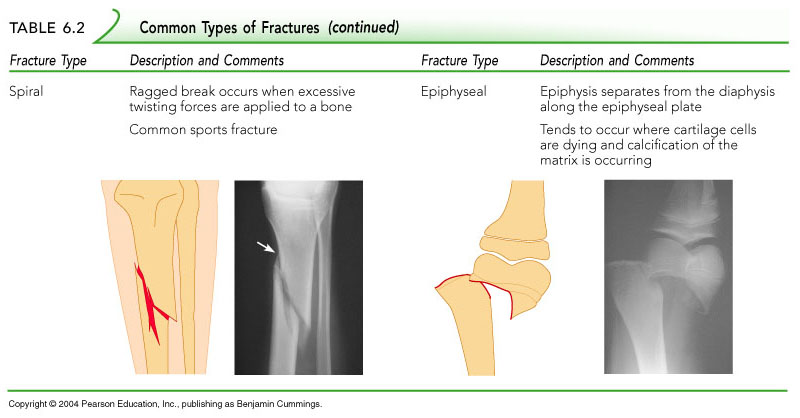 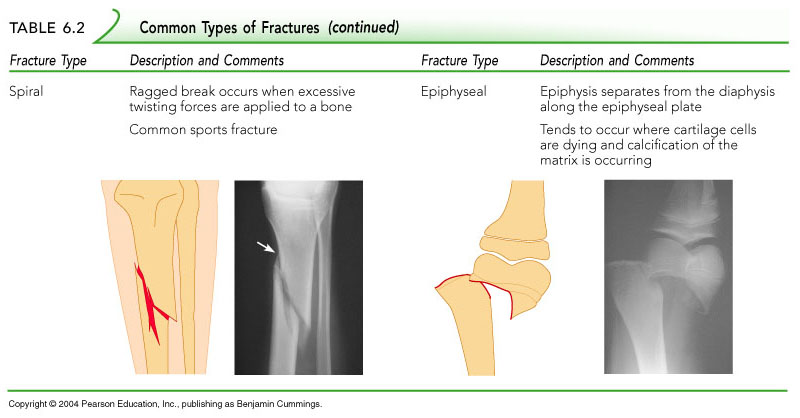 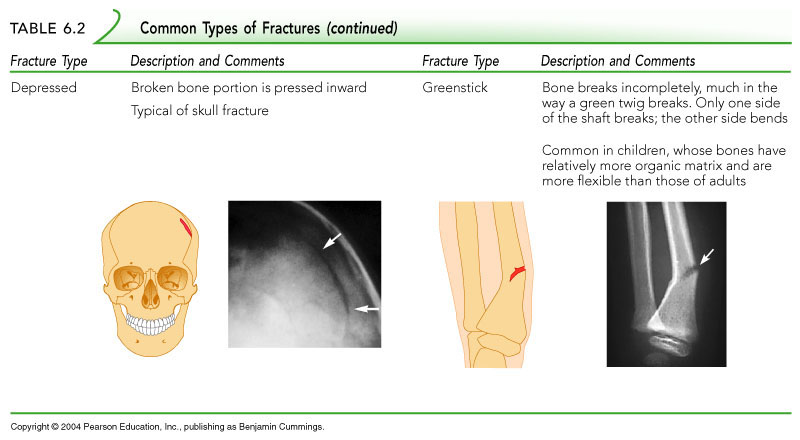 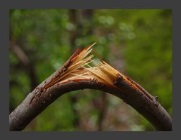 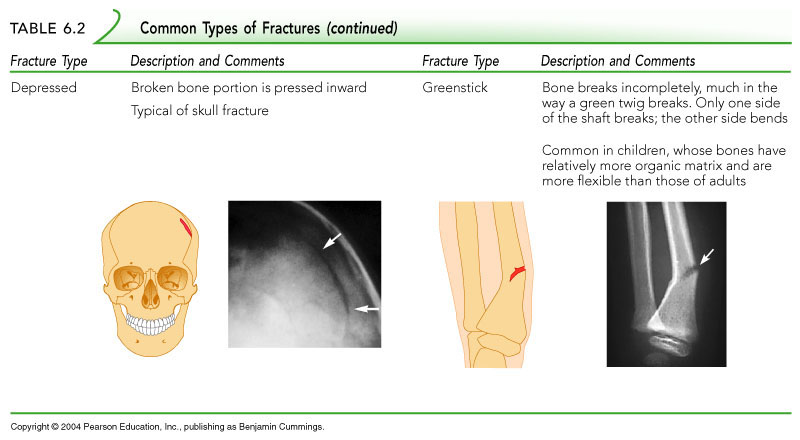 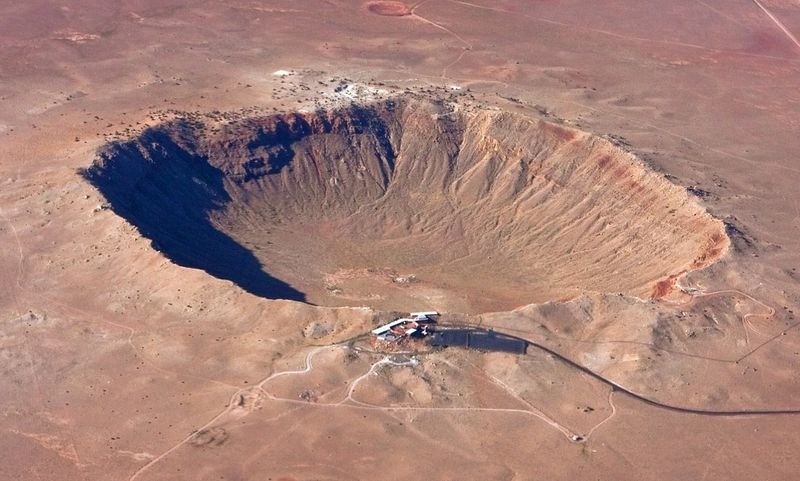 “bone healing”
VII. Fracture repair
To produce new bone w/o a scar, as seen in other tissues, which would be a structural weakness
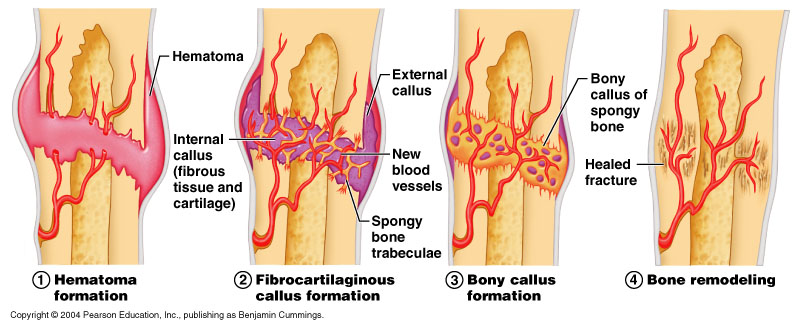 Hematoma = swelling
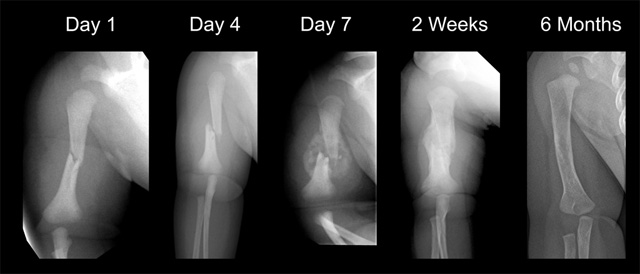 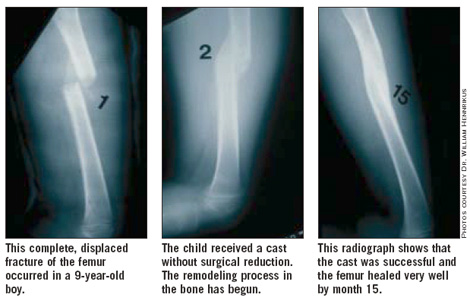 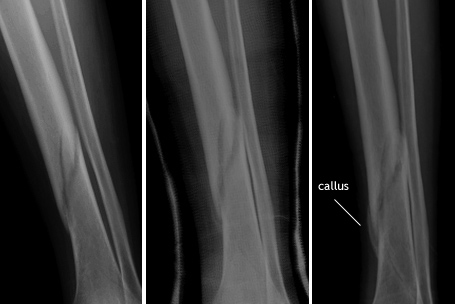 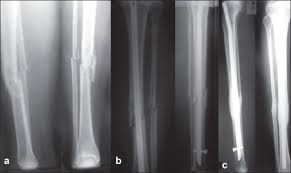 VIII. Determining Sex w/ Pelvis
**Best sex-related skeletal indicator!
V-shaped pubic arch (<90°)
U-shaped pubic arch (>90°)
Vertical
Wider (“flared out”)
Heart-shaped
Circle
Larger, less curved
Smaller, more curved
Intro
Nearly impossible to do in children <12 
Diff’s b/w sexes arise from hormones & biological functions
A. Analyzing the Pelvis (~95%)
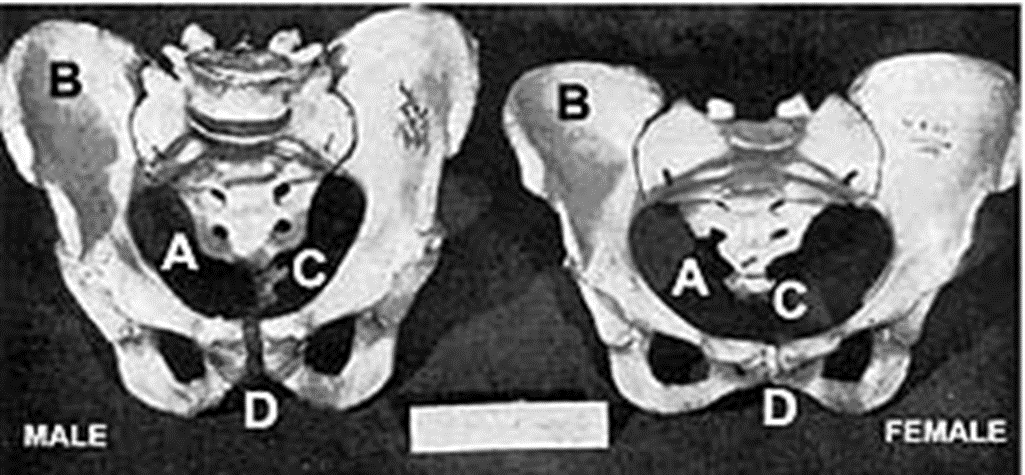 1. Pubic symphysis angle
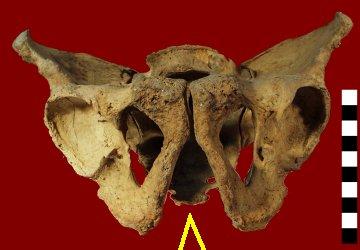 Male Pelvis Subpubic Notch
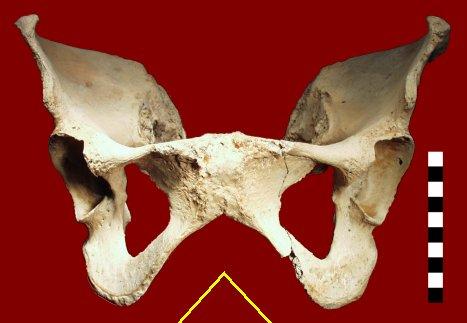 Female Pelvis  Subpubic Notch
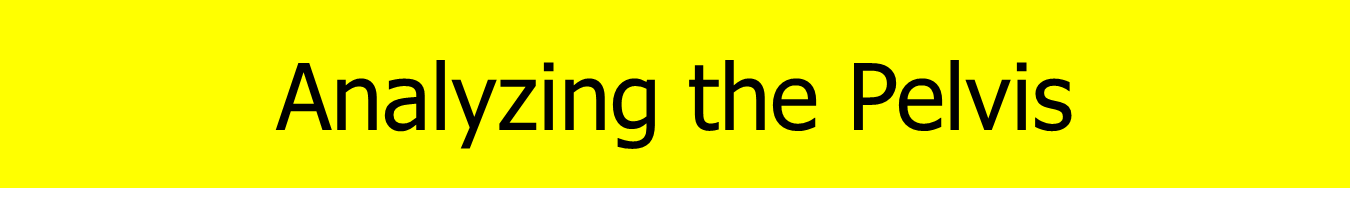 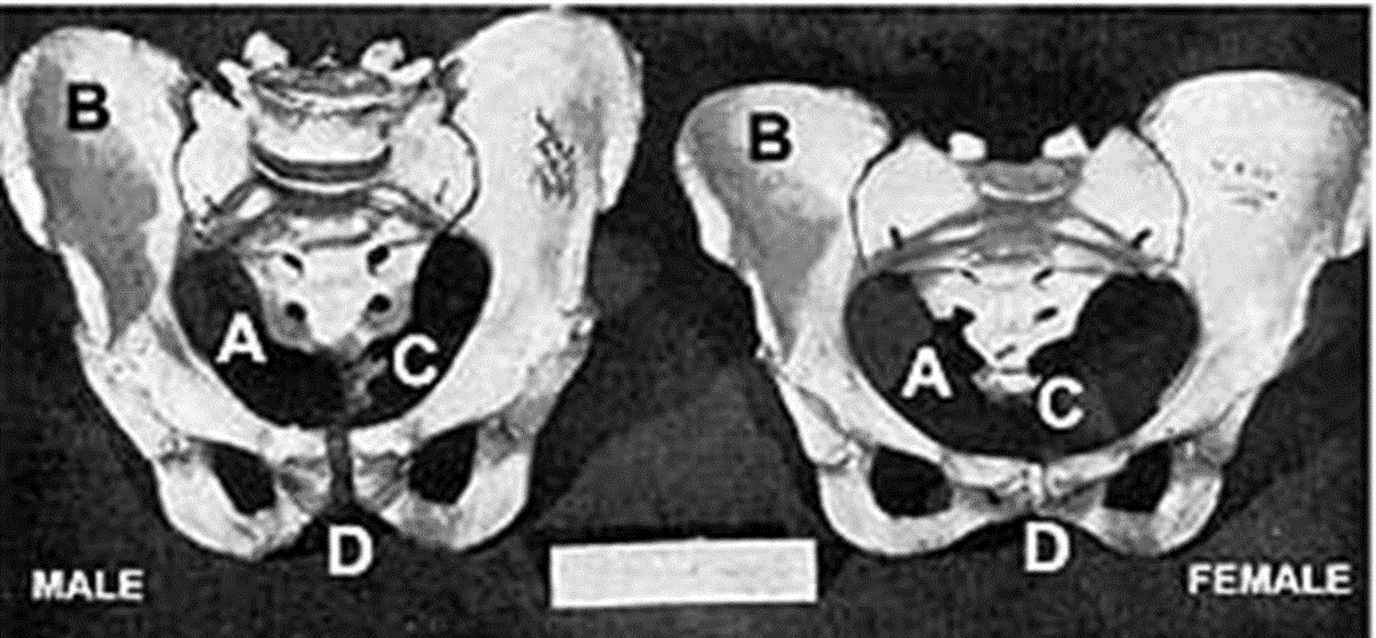 2. Hips (vertical vs. wide)
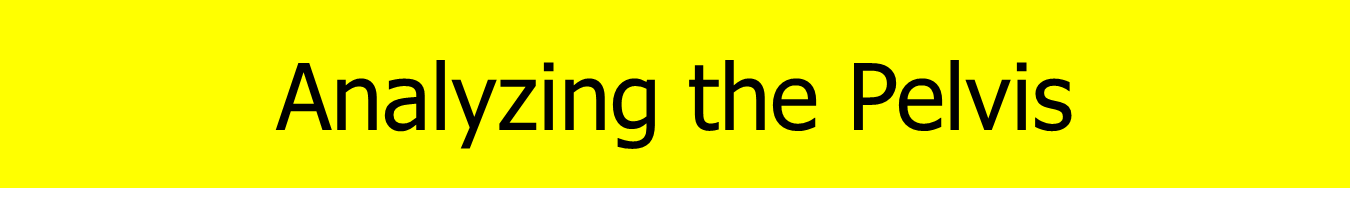 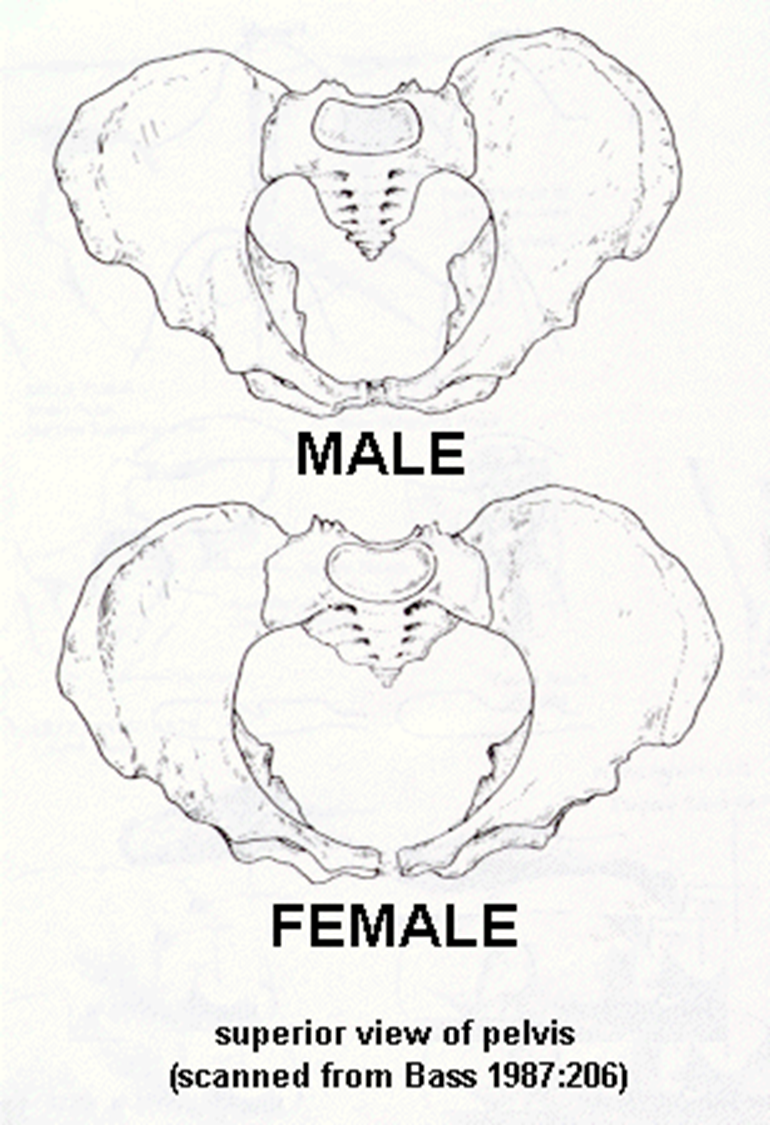 3. Opening between hips (heart vs. circle)
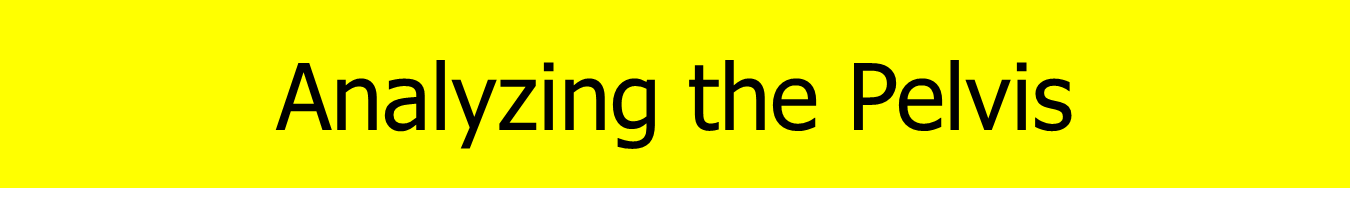 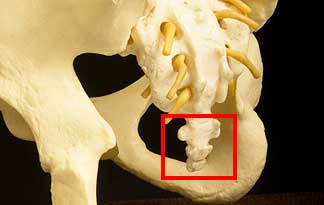 4. Coccyx-smaller vs. larger
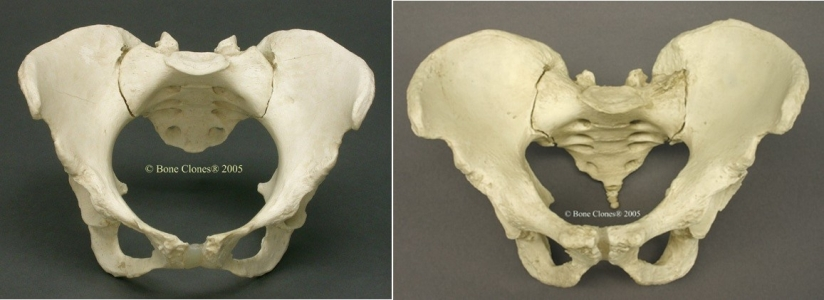